Ratio: Journey of Knowledge
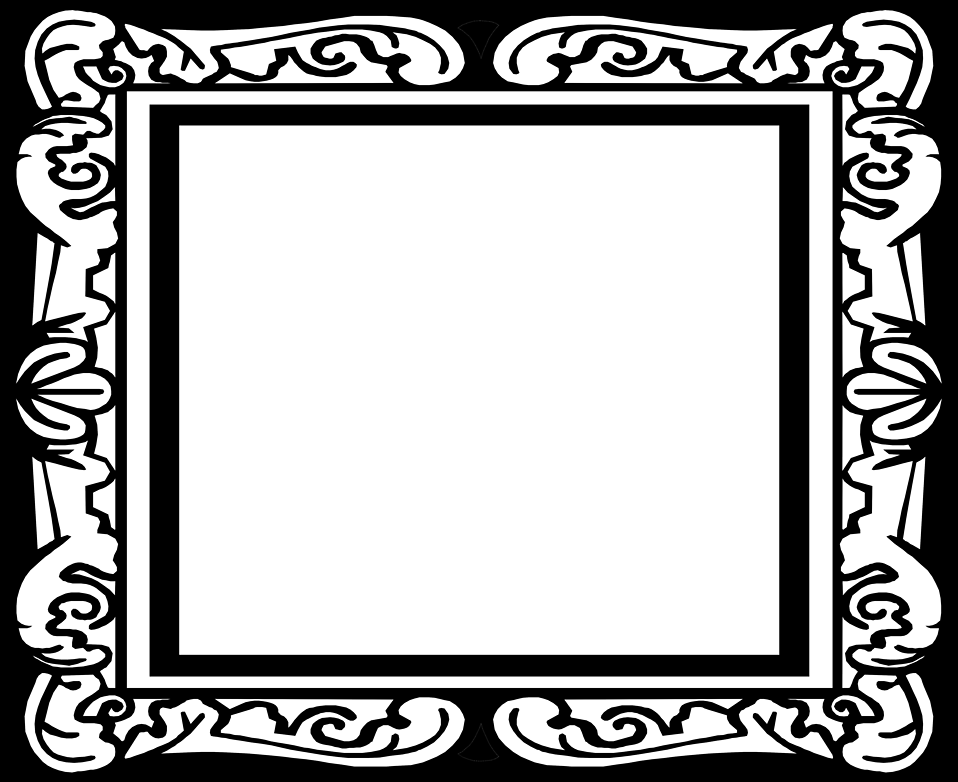 The bigger picture:

Career links – Chef

Gordon Ramsey
Context and Introduction to Unit
Students learn about writing ratios in their simplest form using the highest common factor.  As learning progresses students work with ratios involving time, metric units and currency notation and develop their proportional reasoning and link to fractions. Students learn how to divide a quantity into two or more parts when given a ratio.
Prior knowledge Work interchangeably with terminating decimals and their corresponding fractions.
Define percentage as ‘number of parts per hundred’, interpret percentages and percentage changes as a fraction or a decimal
Interpret fractions and percentages as operators
Year 8 - Ratio: Assessment Plan
MAPs – Pupils will complete WOW zone tasks in lessons as well as end of topic tests.  This scores will be recorded and used to contribute towards grades which are reported home.

Summative assessment – The knowledge from this unit will be tested as part of a 1 hour P2S exam which will be based on a combination of units covered in the assessment window.